Airport Land Use Planning
Meeting Date/Time Here
Agenda
Welcome and Introductions
Basics of Compatible Land Use
What is it?
5 Areas of Concern
Typical Land Use Classifications
Basis for Airport Zoning
Introductions
Compatible Land Use
What is it?

Developments that comply with generally accepted restrictions on location, height, and activity that provide for safe aircraft movement and airport operations, as well as the preservation of public health, safety, and welfare for those persons located in the surrounding airport environs.
5 Areas of Concern
1) Noise Sensitivity

2) Population Density

3) Tall Structures

4) Visual Obstructions

5) Wildlife Attractants
Noise Sensitivity
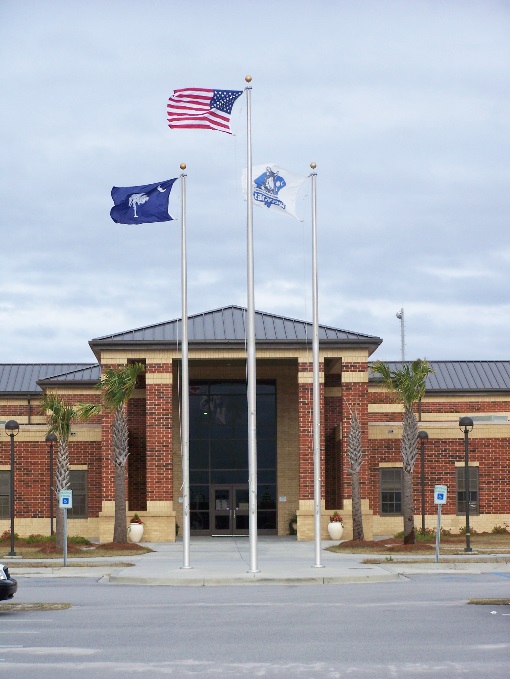 Concern regarding the disruption of activities
Critical uses include:
Schools
Religious Institutions
Residential development
Other
School
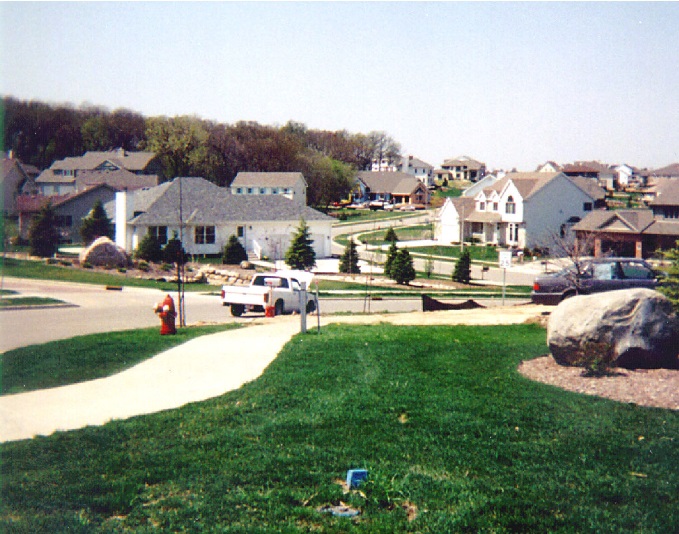 Residential subdivision
Population Density
Concern regarding concentrations of people in proximity to the Airports
Critical uses include:
Residential development
Hospitals
Recreational/special uses
Other
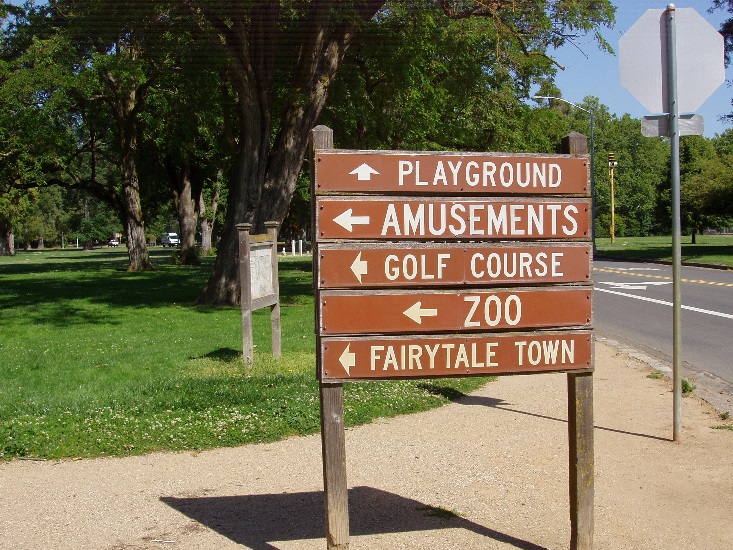 Recreation/Special Use
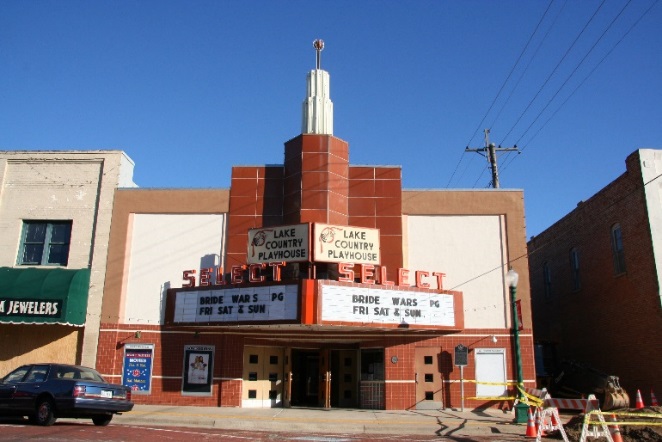 Special Use - Theater
Tall Structures
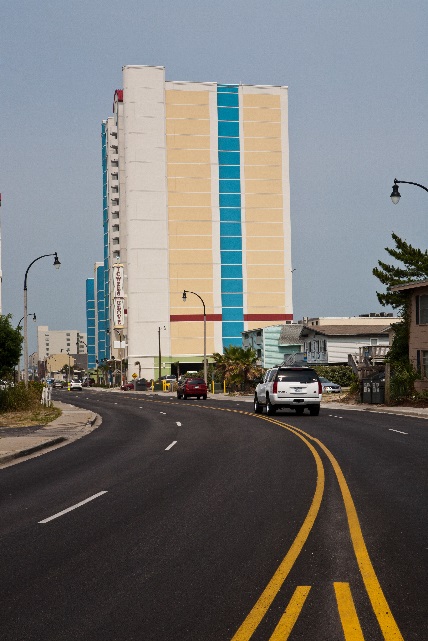 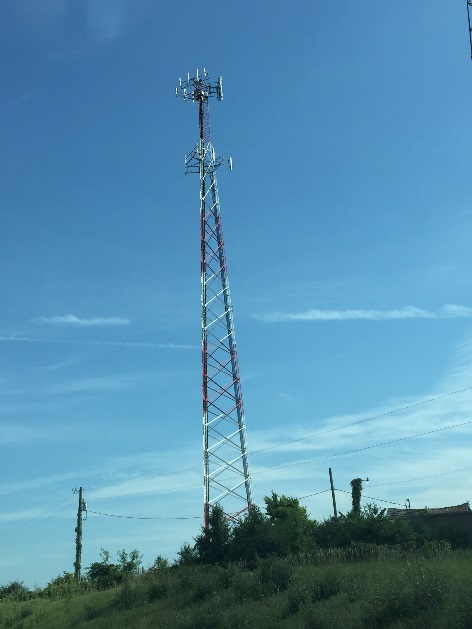 Concern regarding obstructions to flight
Critical uses include:
Cell towers
Power lines
Vegetation (trees)
Tall buildings
Wind turbines
Other
Cell tower
Buildings
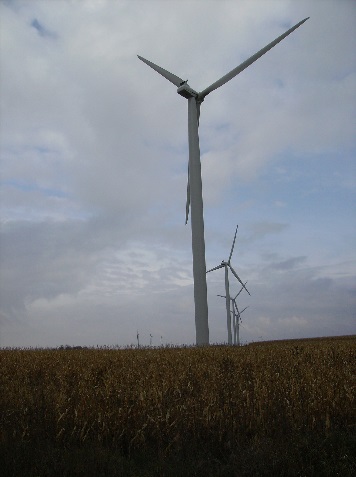 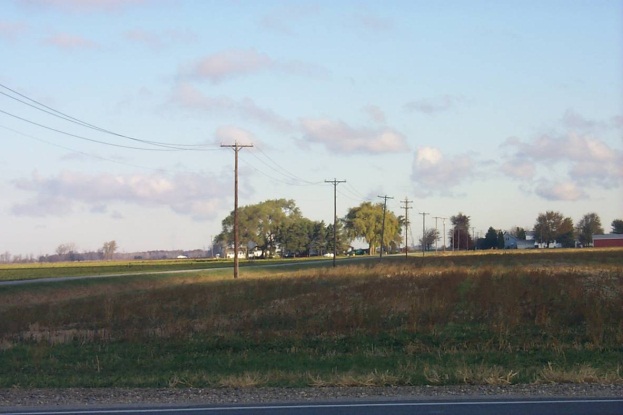 Power lines
Wind turbine
Visual Obstructions
Concern regarding:
Smoke/steam
Dust
Glare
Light emissions
Critical uses include:
Industrial
Farmland
Water bodies
Other
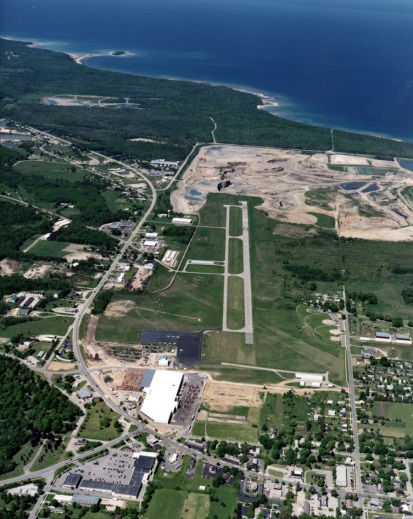 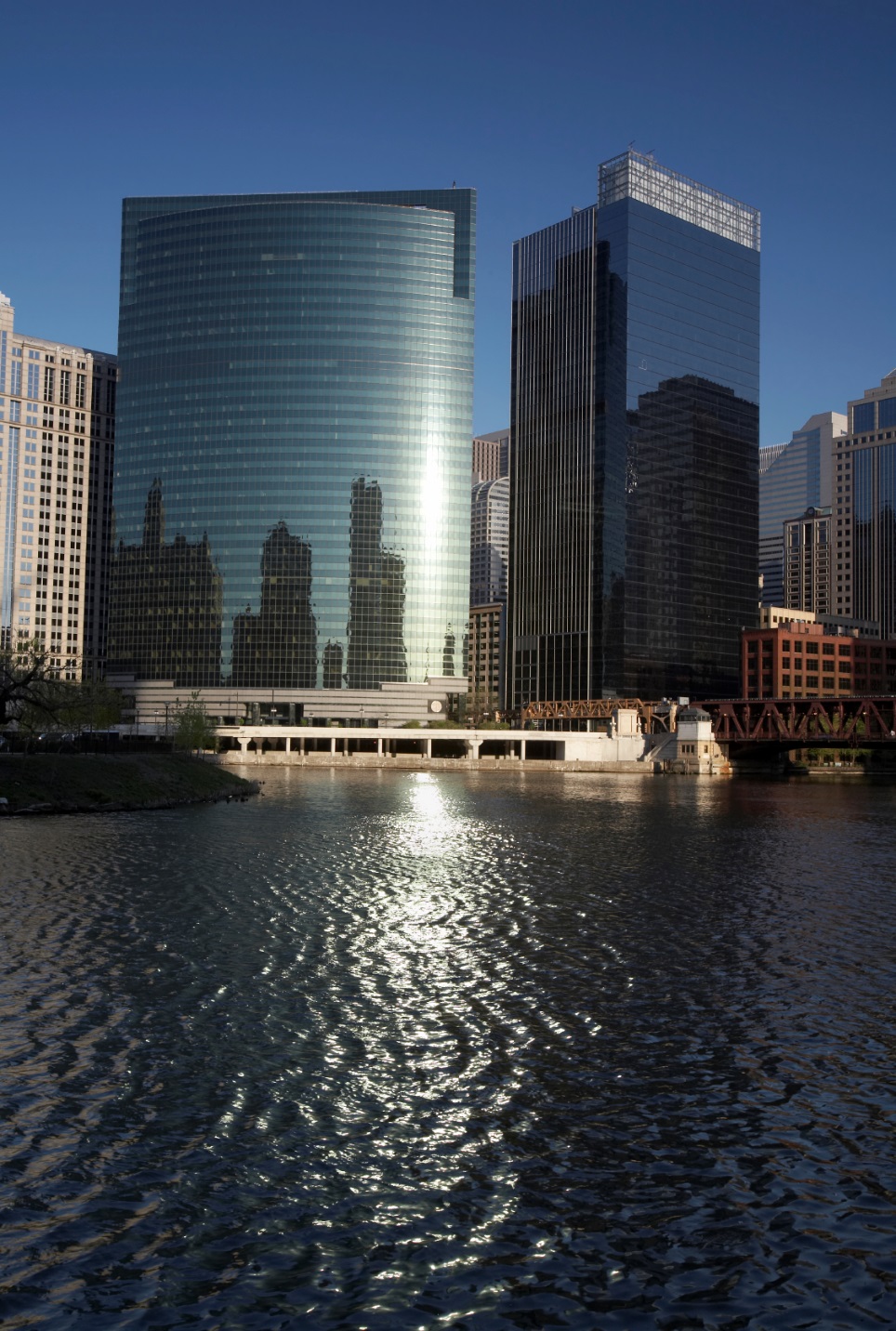 Dust – gravel extraction
Glare – body of water
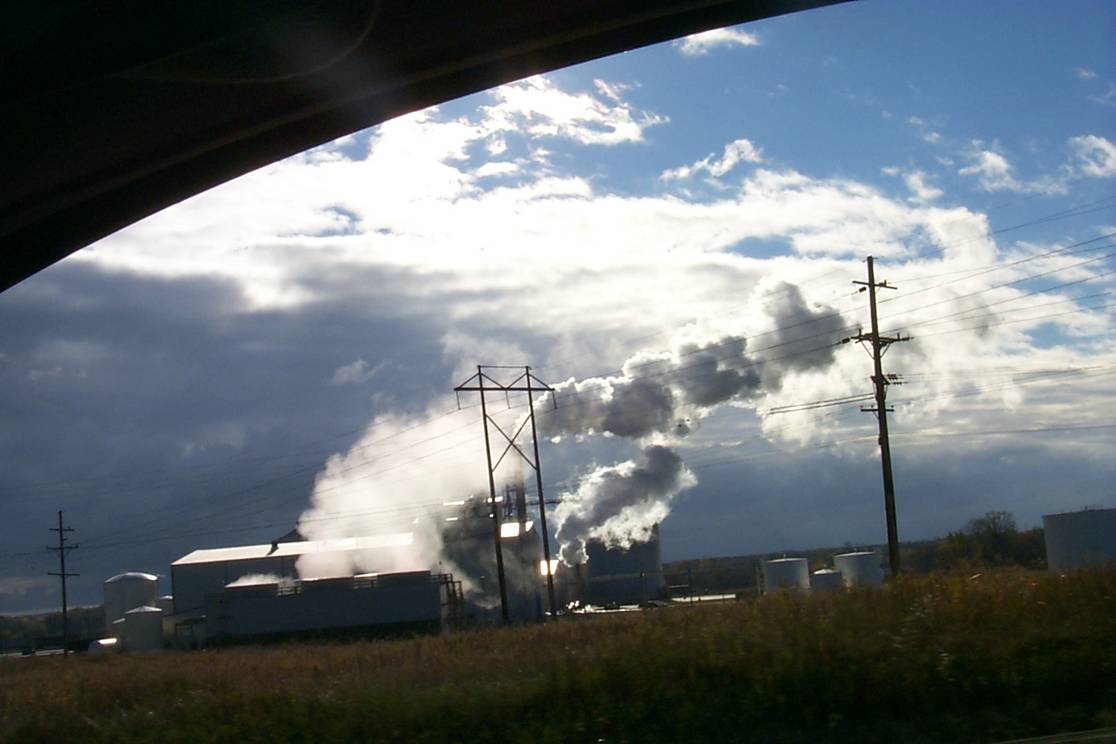 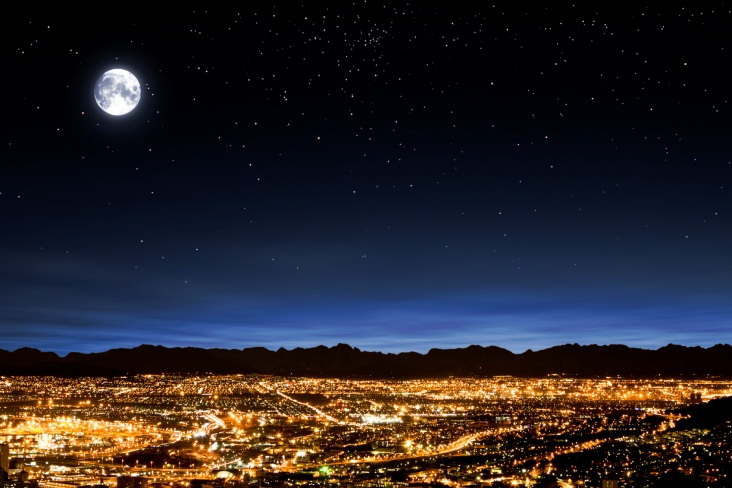 Light emissions
Steam emissions – industrial
Wildlife Attractants
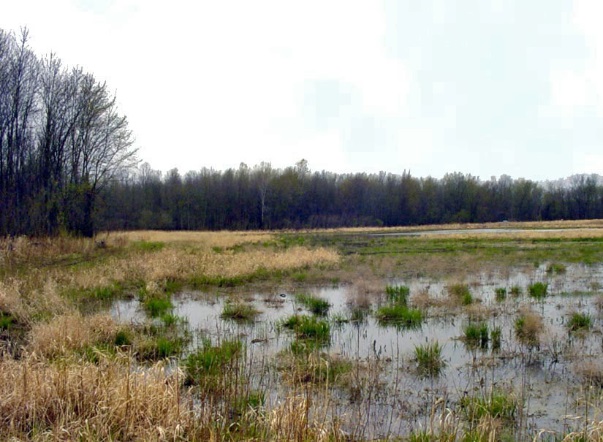 Concern regarding hazards to aircraft
Critical uses include:
Landfills/sewage treatment
Farmland
Water bodies
Recreational
Other
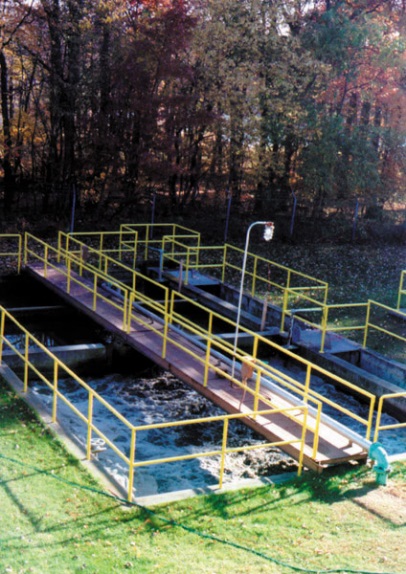 Wetlands
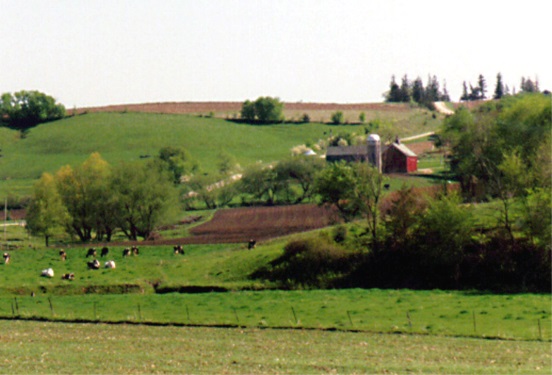 Sewage treatment
Farmland
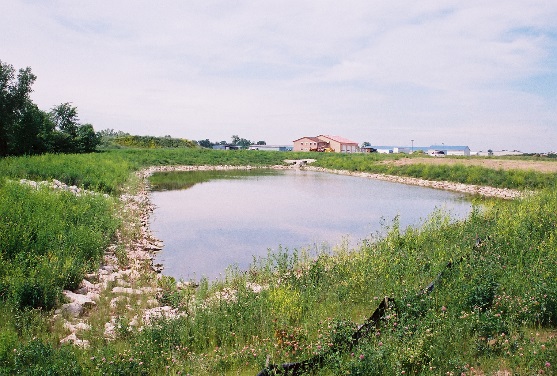 Pond
Typical Land Use Classifications
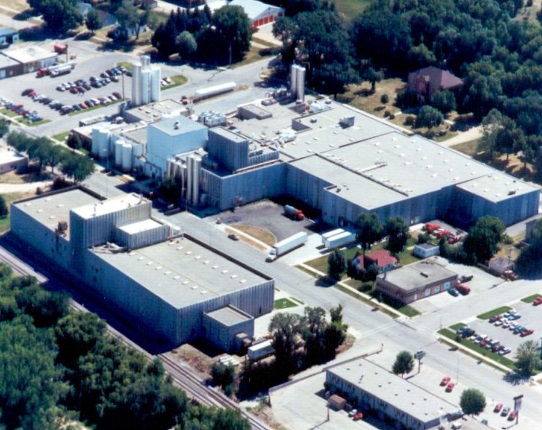 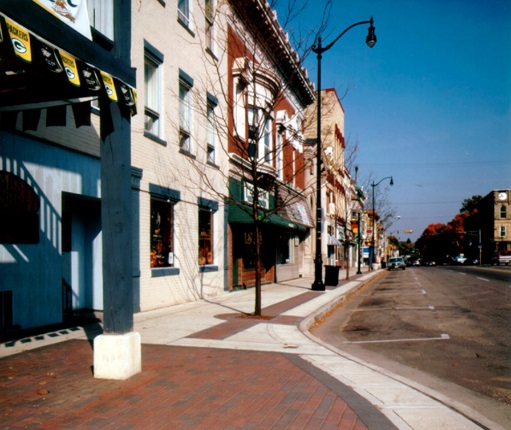 Residential Activities

Commercial Activities 
(shopping, business, or trade)

Industrial/Manufacturing
(industrial, manufacturing, and waste)

Institutional 

Infrastructure

Agriculture 

Parks and Recreation
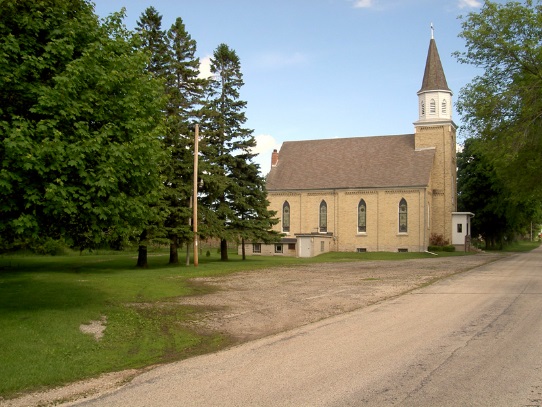 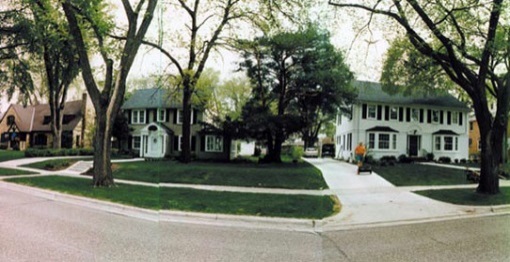 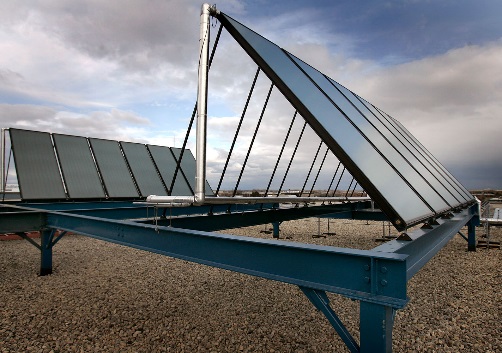 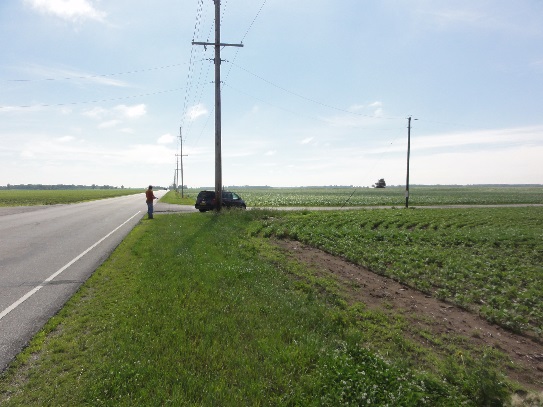 Basis for Airport Land Use Compatibility
Grant Assurances
20 – Hazard Removal and Mitigation
21 – Compatible Land Use

Orders and Advisory Circulars (ACs)

Federal Aviation Regulation (FAR) Part 77
A set of imaginary surfaces, called “Part 77 Surfaces,” that are used to protect the areas surrounding an airport from incompatible use. These surfaces include:
Primary Surface
Horizontal Surface
Approach Surface
Conical Surface
Transitional Surface